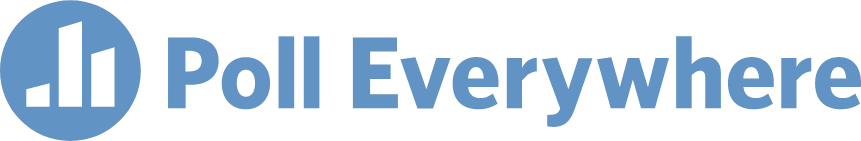 pollev.com/cse333cosmo
About where are you on Homework 2?
Haven’t started yet
Working on Part A (File Parser)
Working on Part B (File Crawler and Indexer)
Working on Part C (searchshell)
Finished or about finished
Prefer not to say
1
C++ Class Details, HeapCSE 333 Summer 2021
Instructor:	Cosmo Wang

Teaching Assistants:
Allie Pfleger	Arpad (John) Depaszthory	     Dylan Hartono
Joyce Zhou	Kyrie Dowling
Administrivia
Exercise 6 released Wednesday, due next Monday (7/19)
Pay attention to style and conventions
Remember to have your Makefile remove dummy files ended with ~ when make clean is executed
Homework 2 due next Thursday (7/22)
File system crawler, indexer, and search engine
Note: libhw1.a (yours or ours) and the .h files from hw1 need to be in right directory (~yourgit/hw1/)
Note: use Ctrl-D to exit searchshell, test on directory of small self-made files
Try to post your Ed question as public when possible
3
Lecture Outline
Class Details
Filling in some gaps from last time
Using the Heap
new / delete / delete[]
4
Rule of Three
If you define any of:
Destructor
Copy Constructor
Assignment (operator=)

Then you should normally define all three
Can explicitly ask for default synthesized versions (C++11):
class Point {
 public:
  Point() = default;                            // the default ctor
  ~Point() = default;                           // the default dtor
  Point(const Point& copyme) = default;         // the default cctor
  Point& operator=(const Point& rhs) = default; // the default "="
  ...
5
Dealing with the Insanity (C++11)
C++ style guide tip:
Disabling the copy constructor and assignment operator can avoid confusion from implicit invocation and excessive copying
Point_2011.h
class Point {
 public:
  Point(const int x, const int y) : x_(x), y_(y) { }  // ctor
  ...
  Point(const Point& copyme) = delete;   // declare cctor and "=" as
  Point& operator=(const Point& rhs) = delete; // as deleted (C++11)
 private:
  ...
};  // class Point

Point w;        // compiler error (no default constructor)
Point x(1, 2);  // OK!
Point y = w;    // compiler error (no copy constructor)
y = x;          // compiler error (no assignment operator)
6
Clone
C++11 style guide tip:
If you disable them, then you instead may want an explicit “Clone” function that can be used when occasionally needed
Point_2011.h
class Point {
 public:
  Point(const int x, const int y) : x_(x), y_(y) { }  // ctor
  void Clone(const Point& copy_from_me);
  ...
  Point(Point& copyme) = delete;          // disable cctor
  Point& operator=(Point& rhs) = delete;  // disable "="
 private:
  ...
};  // class Point
sanepoint.cc
Point x(1, 2);  // OK
Point y(3, 4);  // OK
x.Clone(y);  // OK
7
[Speaker Notes: Allows for explicit copying without inadvertent execution of the copy constructor (especially during function calls and returns).]
Access Control
Access modifiers for members:
public: accessible to all parts of the program
private: accessible to the member functions of the class
Private to class, not object instances
protected: accessible to member functions of the class and any derived classes (subclasses – more to come, later)

Reminders:
Access modifiers apply to all members that follow until another access modifier is reached
If no access modifier is specified, struct members default to public and class members default to private
8
Nonmember Functions
“Nonmember functions” are just normal functions that happen to use some class
Called like a regular function instead of as a member of a class object instance
This gets a little weird when we talk about operators…
These do not have direct access to the class’ private members

Useful nonmember functions often included as part of interface to a class
Declaration goes in header file, but outside of class definition
Member functions
non-member functions
double Point::Distance(Point&)
double Distance(Point&, Point&)
pt1.Distance(pt2);
Distance(pt1, pt2);
float operator*(Vector&, Vector&)
float Vector::operator*(Vector&)
vec1 * vec2;
vec1 * vec2;
9
[Speaker Notes: Distance was defined as a member function, but could have been defined as a non-member function.
 - defined in global namespace, but not part of class, just associated with it.
 - if a function takes in two instances of an object, and doesn’t directly modify the objects, then better style to use non-member functions since it can be more flexible
+= and -= make sense as member functions. +, -, *, etc would make more sense as a nonmember
Operator syntax doesn’t change when we define as member or nonmember
 - because of function overloading, Note: With C++ 17 if we overload an operator as BOTH a member and a non-member, it will compile and invoke the member function]
friend Nonmember Functions
A class can give a nonmember function (or class) access to its non-public members by declaring it as a friend within its definition
Not a class member, but has access privileges as if it were
friend functions are usually unnecessary if your class includes appropriate “getter” public functions
Complex.h
class Complex {
  ...
  friend std::istream& operator>>(std::istream& in, Complex& a);
  ...
};  // class Complex
std::istream& operator>>(std::istream& in, Complex& a) {
  ...
}
Complex.cc
10
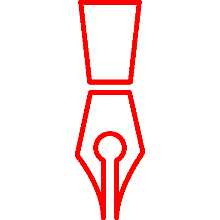 When to use Nonmember and friend
STYLE
TIP
Member functions:
Operators that modify the object being called on
Assignment operator (operator=)
“Core” non-operator functionality that is part of the class interface
Nonmember function
Used for commutative operators
So v1 + v2 is invoked as operator+(v1, v2)instead of v1.operator+(v2)
If operating on two types and the class is on the right-hand side
E.g. cin >> complex;
Returning a “new” object, not modifying an existing one
Only grant friend permission if you NEED it
There is more to C++ object design that we don’t have time to get to 
11
[Speaker Notes: Note that there are other design patterns like pimpl which complicate things.We don’t have time to go over object design in depth 

DO NOT go over the reasons to in depth. Focus on the “member functions”, only friend if NEED it, and if we are not modifying.For the rest, say that these take a while to explain, look over it when doing exercise 7
Also say that these are good rules of thumb]
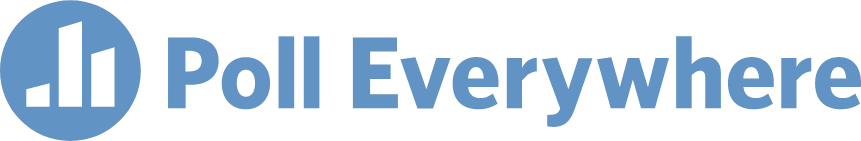 pollev.com/cse333cosmo
If we wanted to overload operator== to compare two points, what type of function should it be?
Reminder that Point has getters and a setter

	non-friend + member
	friend + member
	non-friend + non-member
	friend + non-member
	We’re lost…
12
Namespaces
Each namespace is a separate scope
Useful for avoiding symbol collisions!

Namespace definition:
namespace name {  // declarations go here}		
Doesn’t end with a semi-colon and doesn’t add to the indentation of its contents
Creates a new namespace name if it did not exist, otherwise adds to the existing namespace (!)
This means that components (e.g. classes, functions) of a namespace can be defined in multiple source files
namespace name {// declarations go here}  // namespace name
13
Classes vs. Namespaces
They seems somewhat similar, but classes are not namespaces:

There are no instances/objects of a namespace; a namespace is just a group of logically-related things (classes, functions, etc.)

To access a member of a namespace, you must use the fully qualified name (i.e. nsp_name::member)
Unless you are using that namespace
You only used the fully qualified name of a class member when you are defining it outside of the scope of the class definition
14
Complex Example Walkthrough
See:
Complex.h
Complex.cc
testcomplex.cc
15
[Speaker Notes: Takes ~4 minutes with no questions

Don’t go line by line, too much time
Just highlight some of these new things

Complex.h
Header guards
Namespace definition (note that complex is lowercase)
Comment on bottom to help know where namespace ends. (similar for ending class, just no semi colon)
Also note that we don’t indent our class code
Note how similar it is to point
Note the getters & setters that will affect how we design the class
+=, -=, and = member functions
- is member function (bad style, but for demonstration like for operator +)
Friend istream >> could have been setter via using setters, but we want to demonstrate how to use friend functions

Complex.cc
1. Note how the istream operator>> doesn’t need Complex::
2. Istream functions is complicated, don’t worry, we wont ask you to implement one.
3. Note how since we defined the class in the complex namespace, so we need to put declarations in the same namespace]
Lecture Outline
Class Details
Filling in some gaps from last time
Using the Heap
new / delete / delete[]
16
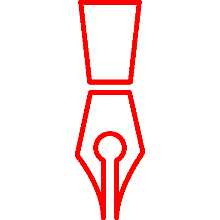 C++11 nullptr
STYLE
TIP
C and C++ have long used NULL as a pointer value that references nothing

C++11 introduced a new literal for this:  nullptr
New reserved word
Interchangeable with NULL for all practical purposes, but it has type T* for any/every T, and is not an integer value
Avoids funny edge cases (see C++ references for details)
Still can convert to/from integer 0 for tests, assignment, etc.
Advice: prefer nullptr in C++11 code
Though NULL will also be around for a long, long time
17
new/delete
To allocate on the heap using C++, you use the new keyword instead of malloc() from stdlib.h
You can use new to allocate an object (e.g. new Point)
You can use new to allocate a primitive type (e.g. new int)

To deallocate a heap-allocated object or primitive, use the delete keyword instead of free() from stdlib.h
Don’t mix and match!
Never free() something allocated with new
Never delete something allocated with malloc()
Careful if you’re using a legacy C code library or module in C++
18
new/delete Behavior
new behavior:
When allocating you can specify a constructor or initial value
(e.g. new Point(1, 2)) or (e.g. new int(333))
If no initialization specified, it will use default constructor for objects, garbage for primitives
You don’t need to check that new returns nullptr
When an error is encountered, an exception is thrown (that we won’t worry about)

delete behavior:
If you delete already deleted memory, then you will get undefined behavior. (Same as when you double free in C)
19
new/delete Example
int* AllocateInt(int x) {
  int* heapy_int = new int;
  *heapy_int = x;
  return heapy_int;
}
Point* AllocatePoint(int x, int y) {
  Point* heapy_pt = new Point(x,y);
  return heapy_pt;
}
heappoint.cc
#include "Point.h"

...  // definitions of AllocateInt() and AllocatePoint()

int main() {
  Point* x = AllocatePoint(1, 2);
  int* y = AllocateInt(3);

  cout << "x's x_ coord: " << x->get_x() << endl;
  cout << "y: " << y << ", *y: " << *y << endl;

  delete x;
  delete y;
  return EXIT_SUCCESS;
}
20
[Speaker Notes: Things to note:- syntax- works on objects & primitives- persists beyond the return of functions like malloc & free
- No need to cast return from new]
Dynamically Allocated Arrays
To dynamically allocate an array:
Default initialize:

To dynamically deallocate an array:
Use delete[] name;
It is an incorrect to use “delete name;” on an array
The compiler probably won’t catch this, though (!) because it can’t always tell if name* was allocated with new type[size]; or new type;
Especially inside a function where a pointer parameter could point to a single item or an array and there’s no way to tell which!
Result of wrong delete is undefined behavior
type* name = new type[size];
delete[] name;
21
Arrays Example (primitive)
arrays.cc
#include "Point.h"

int main() {
  int stack_int;
  int* heap_int = new int;
  int* heap_int_init = new int(12);

  int stack_arr[3];
  int* heap_arr = new int[3];

  int* heap_arr_init_val = new int[3]();  
  int* heap_arr_init_lst = new int[3]{4, 5};  // C++11

  ...

  delete heap_int;             //
  delete heap_int_init;        //
  delete heap_arr;             //
  delete[] heap_arr_init_val;  //

  return EXIT_SUCCESS;
}
22
[Speaker Notes: delete heap_arr;  // should be delete[] heap_arr;
Memory leak of heap_arr_init_lst

DEMO:  run $ valgrind --leak-check=full ./arrays
 - highlight “Mismatched free() / delete / delete []” which results in memory leak]
Arrays Example (class objects)
arrays.cc
#include "Point.h"

int main() {
  ...

  Point stack_pt(1, 2);
  Point* heap_pt = new Point(1, 2);

  Point* heap_pt_arr_err = new Point[2];  

  Point* heap_pt_arr_init_lst = new Point[2]{{1, 2}, {3, 4}};                                                      // C++11
  ...

  delete heap_pt;
  delete[] heap_pt_arr_init_lst;

  return EXIT_SUCCESS;
}
23
[Speaker Notes: Point* heap_pt_arr_err = new Point[2];  // no default constructor]
malloc vs. new
24
[Speaker Notes: What else is there besides arrays, structs, objects, and primitives?]
Dynamically Allocated Class Members
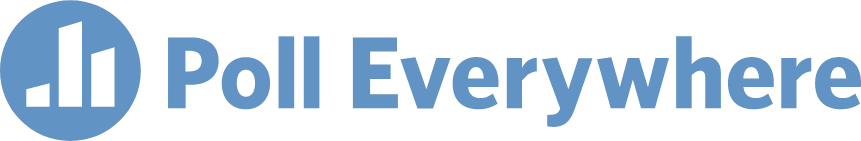 pollev.com/cse333cosmo
What will happen when we invoke bar()?
If there is an error, how would you fix it?


A.	Bad dereference
B.	Bad delete
C.	Memory leak
D.	“Works” fine
E.	We’re lost…
class Foo{
 public:
  Foo(int val) { Init(val); }
  ~Foo() { delete foo_ptr_; }
  void Init(int val) {
    foo_ptr_ = new int(val); 
  }
  Foo& operator=(const Foo& rhs) {    delete foo_ptr_;
    Init(*(rhs.foo_ptr_));
    return *this; 
  }
 private:
  int* foo_ptr_;
};
 
void bar() {
  Foo a(10);
  Foo b(20);
  a = a;
}
25
[Speaker Notes: Foo is a class with a private data member int* foo_ptr_ 

Note that we should have a cctor, but we don’t have space.
Will talk more about the rule of 3 in section
(If this is end of class, Ask class what they think happens if we used the cctor with Foo?)]
Dynamically Memory & Rule of three
What will happen when we invoke bar() after modifying it?
If there is an error, how would you fix it?
class Foo{
 public:
  Foo(int val) { Init(val); }
  ~Foo() { delete foo_ptr_; }
  void Foo::Init(int val) {
    foo_ptr_ = new int(val); 
  }
  Foo& operator=(const Foo& rhs) {    if (&rhs != this) {
      delete foo_ptr_;
      Init(*(rhs.foo_ptr_));
    }
    return *this; 
  }
 private:
  int* foo_ptr_;
};
 
void bar() {
  Foo a(10);
  Foo b = a;
}
26
Dynamically Memory & Rule of three
What will happen when we invoke bar() after modifying it?
If there is an error, how would you fix it?
class Foo{
 public:
  Foo(int val) { Init(val); }
  ~Foo() { delete foo_ptr_; }
  void Init(int val) {
    foo_ptr_ = new int(val); 
  }
  Foo& operator=(const Foo& rhs) {    if (&rhs != this) {
      delete foo_ptr_;
      Init(*(rhs.foo_ptr_));
    }
    return *this; 
  }
 private:
  int* foo_ptr_;
};
 
void bar() {
  Foo a(10);
  Foo b = a;
}
27
Heap Member (Extra Exercise)
Let’s build a class to simulate some of the functionality of the C++ string
Internal representation: c-string to hold characters

What might we want to implement in the class?
28
[Speaker Notes: Constructors, copy constructor, destructor, assignment
Length, concatenate (append), stream output, “getter” (must return a copy!)]
Str Class Walkthrough
Str.h
#include <iostream>
using namespace std;

class Str {
 public:
  Str();               // default ctor
  Str(const char* s);  // c-string ctor
  Str(const Str& s);   // copy ctor
  ~Str();              // dtor

  int length() const;  // return length of string
  char* c_str() const; // return a copy of st_
  void append(const Str& s);

  Str& operator=(const Str& s);  // string assignment

  friend std::ostream& operator<<(std::ostream& out, const Str& s);

 private:
  char* st_;  // c-string on heap (terminated by '\0')
};  // class Str
29
Str::append
Complete the append() member function:
char* strncpy(char* dst, char* src, size_t num);
char* strncat(char* dst, char* src, size_t num);
#include <cstring>
#include "Str.h"
// append contents of s to the end of this string
void Str::append(const Str& s) {










}
30
Extra Exercise #1
Write a C++ function that:
Uses new to dynamically allocate an array of strings and uses delete[] to free it
Uses new to dynamically allocate an array of pointers to strings
Assign each entry of the array to a string allocated using new 
Cleans up before exiting
Use delete to delete each allocated string
Uses delete[] to delete the string pointer array
(whew!)
31